TÈCNIQUES D’APRENENTATGES COL·LABORATIUS – GRUP D’INVESTIGACIÓ
Grups d’investigació
Tota la classe treballa el mateix objectiu didàctic.
Cada grup treballa una part de l’objectiu didàctic.
El professor ha de guiar a cada grup perquè assoleixin el coneixement d’aquella part però al mateix temps deixant-los autonomia.
Després cada grup o membre del grup ha d’exposar (com a un congrés) els coneixements de la seva part de l’objectiu didàctic.
Avantatges:
Fàcil avaluació quan exposen la seva part.
Estructura similar als grups d’investigació reals.
Vigilar amb:
Formació inicial de l’alumnat en les tasques de l’ensenyament.
Temps perquè funcionin com a grup.
Cal avaluació per comprovar l’aprenentatge assolit.
Vigilar als alumnes individualment perquè es poden “escaquejar” més fàcilment.
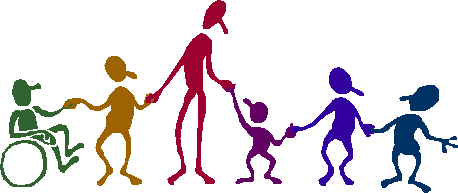